Как создать актуальную программу ДО.
Метод глубинного интервью.
мастер-класс
О чем будем говорить?
Что такое глубинное интервью (кастдев)
Что умеет кастдев
Как кастдевить
Что делать с результатами
Демосессия кастдева
Определение
Кастдев в русскоязычной бизнес-среде- метод качественного исследования (интервью), о котором мы говорим сегодня.
Все начинается с идеи. Как мы создаем программы ДО?
У нас есть идея программы
Мы представляем, что это программа может быть полезна/интересна детям и родителям
Мы предполагаем, что в результате обучения по программе ребенок, 
родитель и педагог достигнут собственные цели
Мы понимаем, что цели: 
педагога, родителя и ребенка могут быть разными
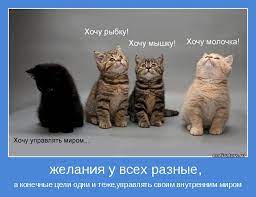 Задача
Создать такую программу дополнительного образования, чтобы максимально соблюсти интересы каждого.
Чтобы родители и дети хотели прийти на такую программу, а у педагога был полный набор.
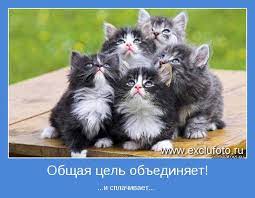 Как мы можем проверить нашу идею на прочность с помощью кастдев?
Мы проводим “живой” опрос/интервью.
В процессе интервью мы узнаем насколько планируемая программа актуальна.
Если нет, то какие программы ДО актуальны для родителя. В каких есть потребность.
Насколько все те кружки, которые уже созданы для детей в ОО действительно нужны.
Как это работает
Выбираем аудиторию ( например вашим исследованием должны стать родители детей 10 лет). В исследование стоит включить от 10 человек. Но с 14 лет, вы можете опрашивать самих подростков.
Готовим сценарий интервью.
Проводим интервью (планируем время и место, возможно онлайн-формат)
Интерпретируем ответы.
Пример сценария
1.     Как я могу к Вам обращаться ?
2.     Сколько Вам лет?
3.     В какой сфере вы работаете?
4.     Сколько у Вас детей и какого они возраста? *Если детей несколько выберете тот возраст, который вы сейчас исследуете.
5.     Что такое дополнительное образование для Вас?
6.     Посещает ли Ваш ребенок кружки (творческие объединения)? *Если нет, почему?
7.     Какие?
8.     Когда Вы выбираете кружок, какие  трудности возникают?
9.     Как решаете или решали эту проблему?
10.         Что для Вас важно при выборе кружка? (местоположение, расписание, педагог и т.д.)
11. Советуетесь ли вы с ребенком при выборе кружка?
12.          Какие навыки может развить ребенок в процессе обучения, по Вашему мнению?
13.          Какие еще полезные качества может получить ребенок, занимаясь в группе единомышленников?
14.          Что бы Вы хотели увидеть в результате обучения? И за какой период?
15.          Чего именно вы хотите, чтобы  достиг Ваш ребенок, занимаясь в кружке?
16.          Если бы у Вас был большой выбор кружков, что бы Вы выбрали?
Демонстрационная сессия
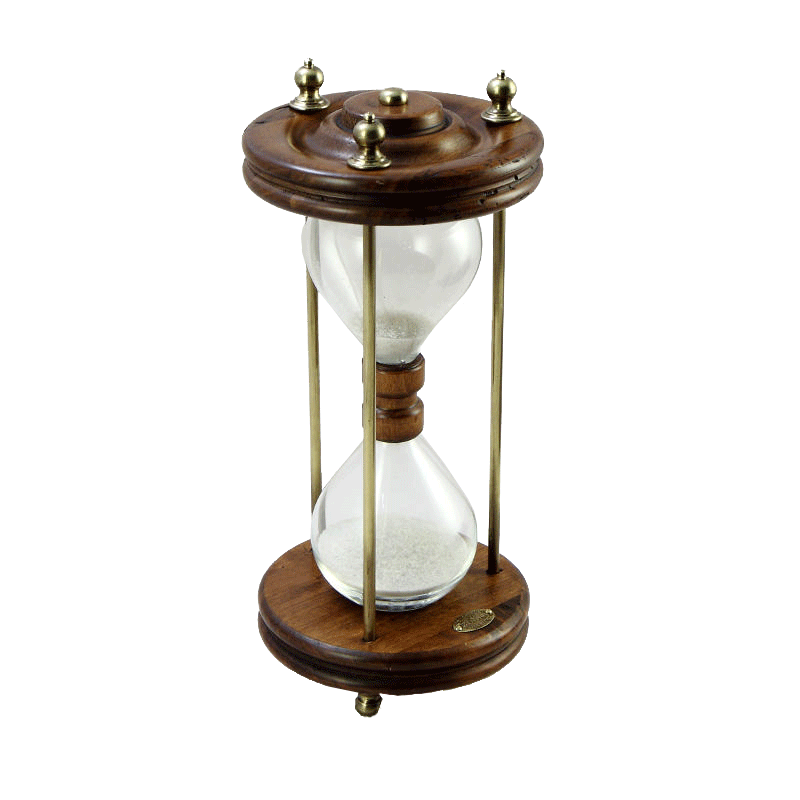 Продолжительность 12-15 минут
Подведем итоги
Интервью стоит проводить в первой половине учебного года, пока все участники процесса наиболее мотивированы!
Интервью могут быть в формате опроса по ссылке, но это будет сухая информация, очень мало пользы.
К планированию нового учебного года у вас будет качественный  план “полета”.